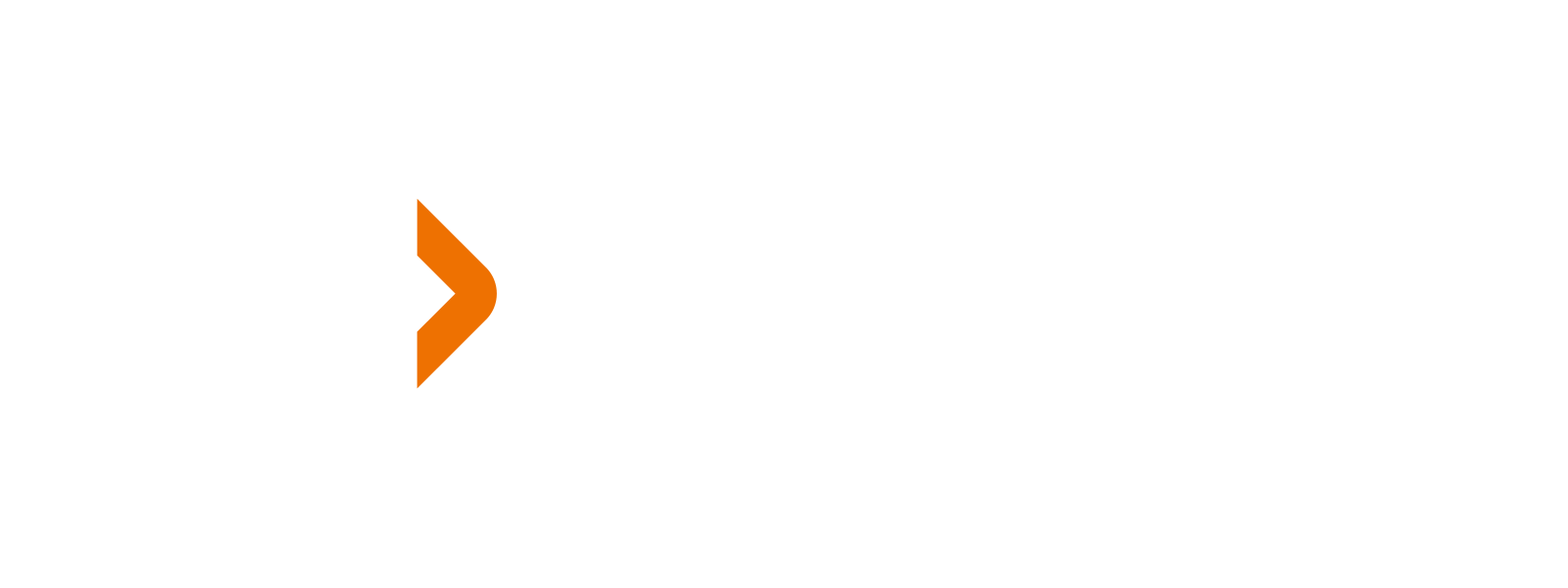 Mit hekkel a hogyishívják?
Insecure of Things
Intro
Kocsis Tamás, etikus nepper, OSCP, ICMP, BGP, OTX, WIKI, WTF
Alverad Technology Focus Kft – akkreditált kiberbiztonsági labor




Mindent is tesztelünk!
Sokat játszunk érdekes dolgokkal
Eszközöket, rendszereket értékelünk
Termékeket vizsgálunk be
Termékeket készítünk fel tanúsításra
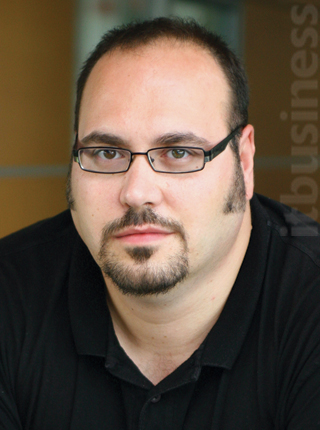 A perimeter mint intranet
Mindent is elérhetővé teszünk az internet felől

A távmunka sem tett jót az állapotoknak

Nem alkalmazunk elvárható védelmi intézkedéseket

Nem alkalmazunk kompenzációs kontrollokat

A perimeter már nem az a kontrolált zóna ami volt...

„Publikus Intranet” – (át)láthatatlan kockázatokkal és mellékhatásokkal
Mit jelent a perimeter?
Külső védelmi vonal (eredetileg)

Kontrolált elérhetőségű, védett  eszközök (később DMZ)

Bejárat (ma)
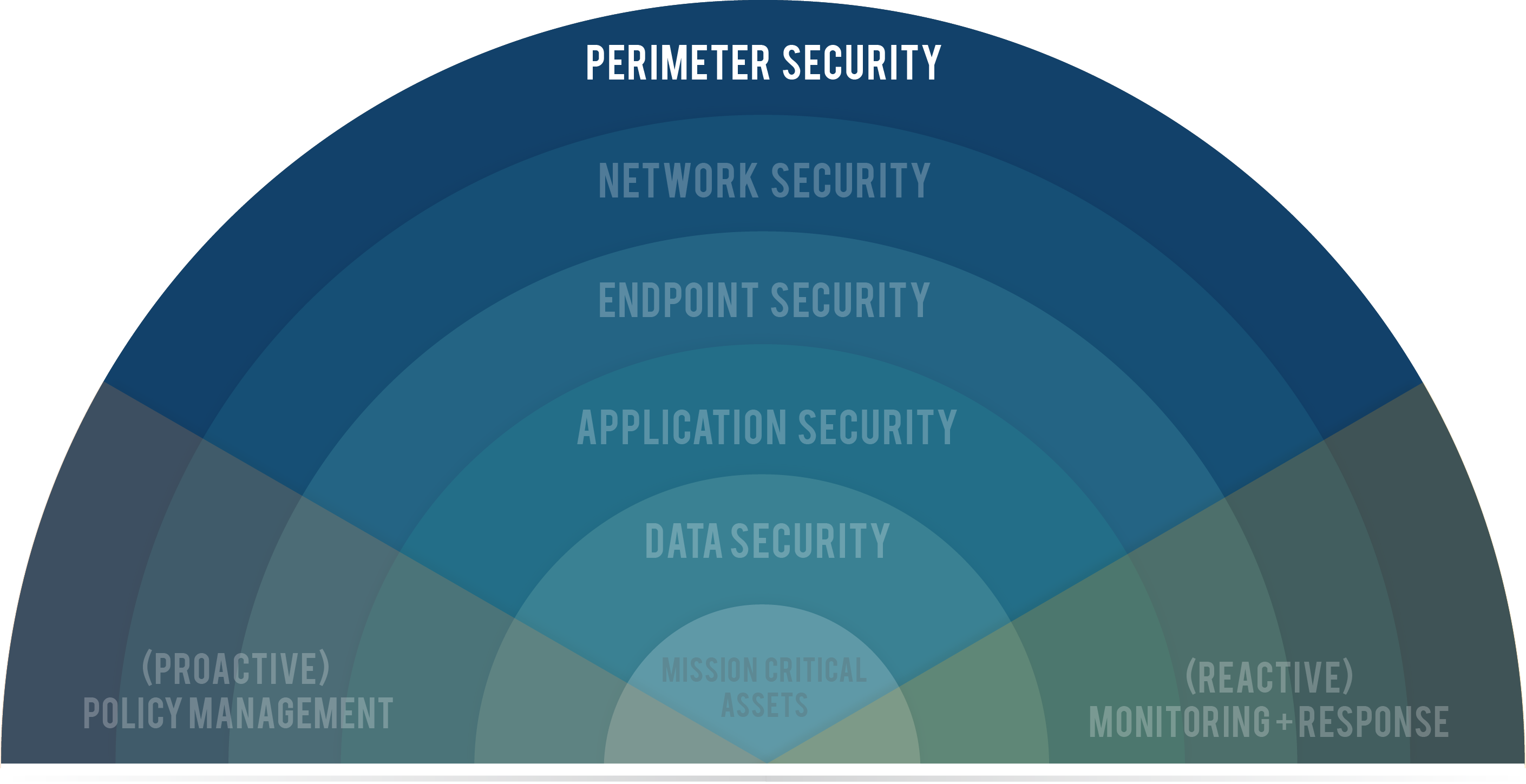 Gyakorlatilag mára a határok elmosódtak, és azt sem tudjuk, hogy mit érhetnek el kívülről, és az milyen kockázatot jelent.
Alverad kutatás: Hazai, internetről elérhető eszközök
2021 május – június

Shodan alapú kutatás

Több mint 1 millió eszköz (nem teljes körű, nehéz az azonosítás)
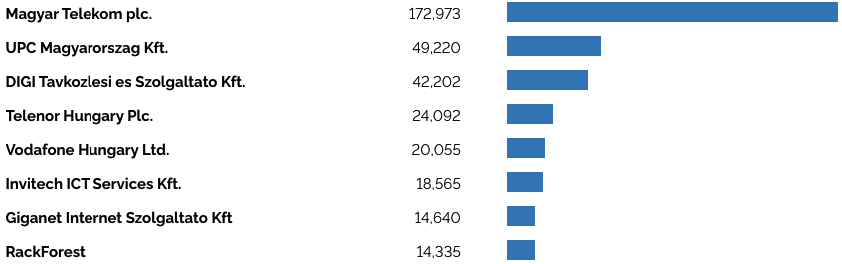 [Speaker Notes: Nemetorszag picit nagyobb, 22,5 millio
Romania 1,5 millio
Franciaorszag 9,3 millio]
Állapotok
Ismert sérülékenységgel rendelkező eszközök

Elavult eszközök

Hibás konfigurációval rendelkező eszközök

Egyáltalán nem is lenne szabad elérhetővé tenni eszközök

„Ezt így hogy sikerült összehozni?” eszközök
Állapotok (demonstratív rémképek)
Akvárium vezérlés
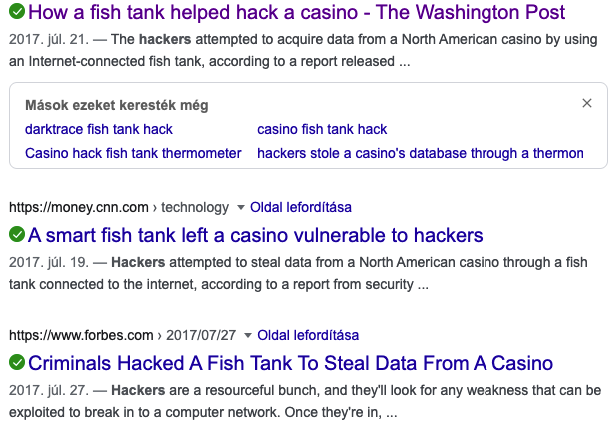 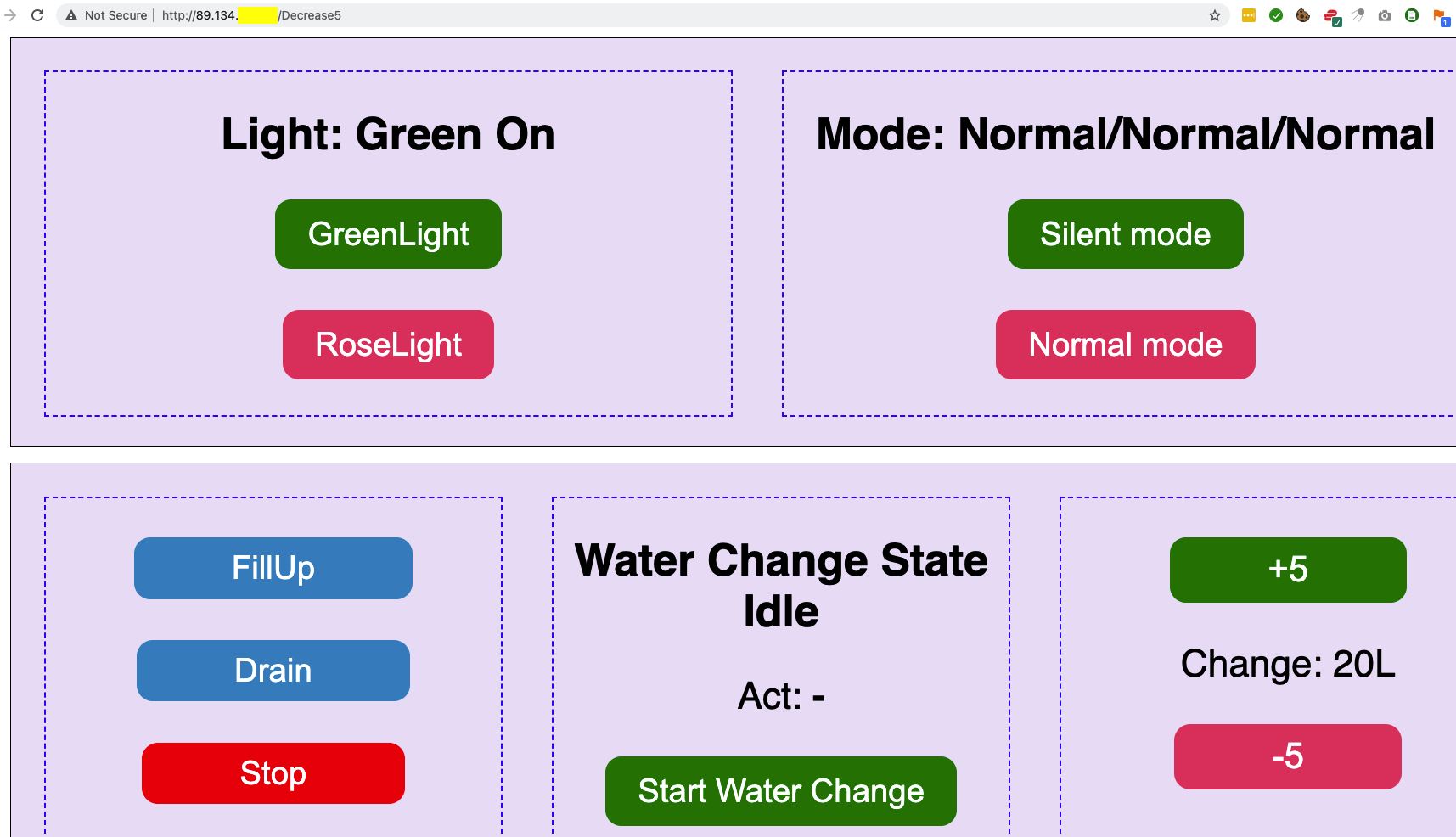 Állapotok (demonstratív rémképek)
Riasztó panel
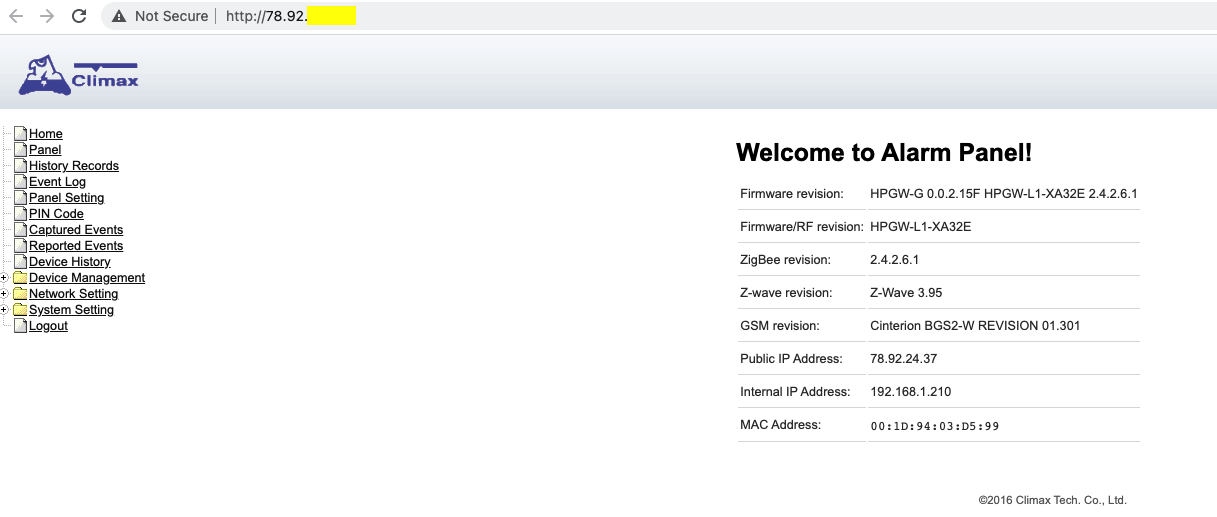 Állapotok (demonstratív rémképek)
UPS management
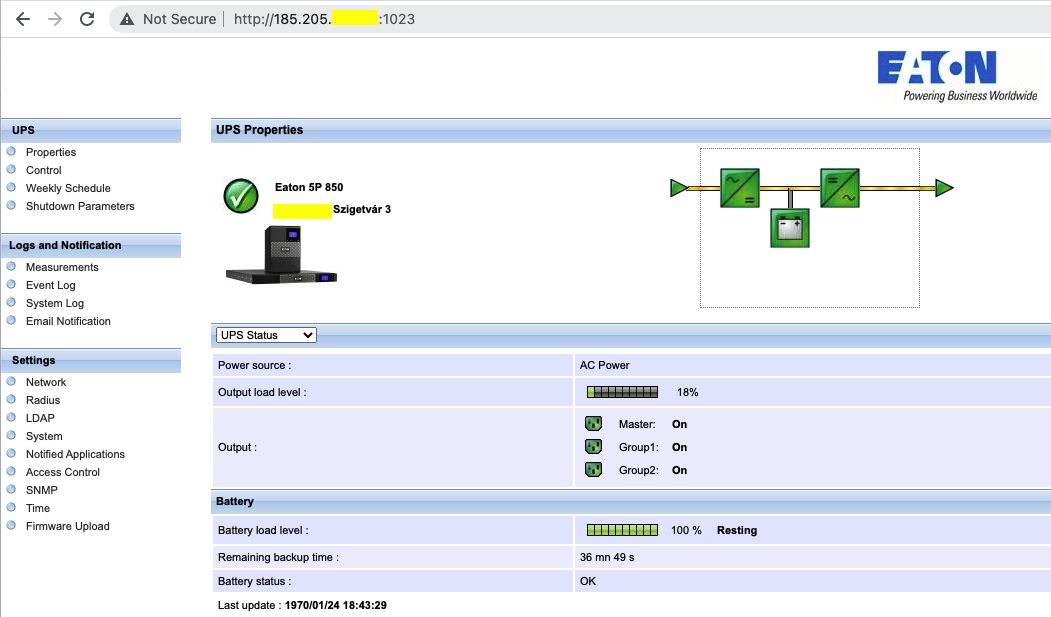 Állapotok (demonstratív rémképek)
Ismert, kihasználható sérülékenységgel rendelkező nyomtatók
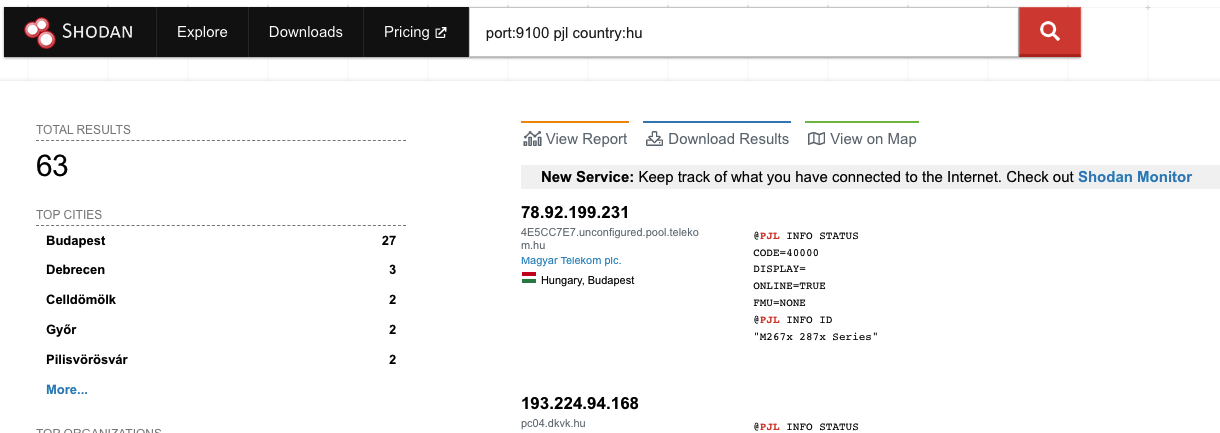 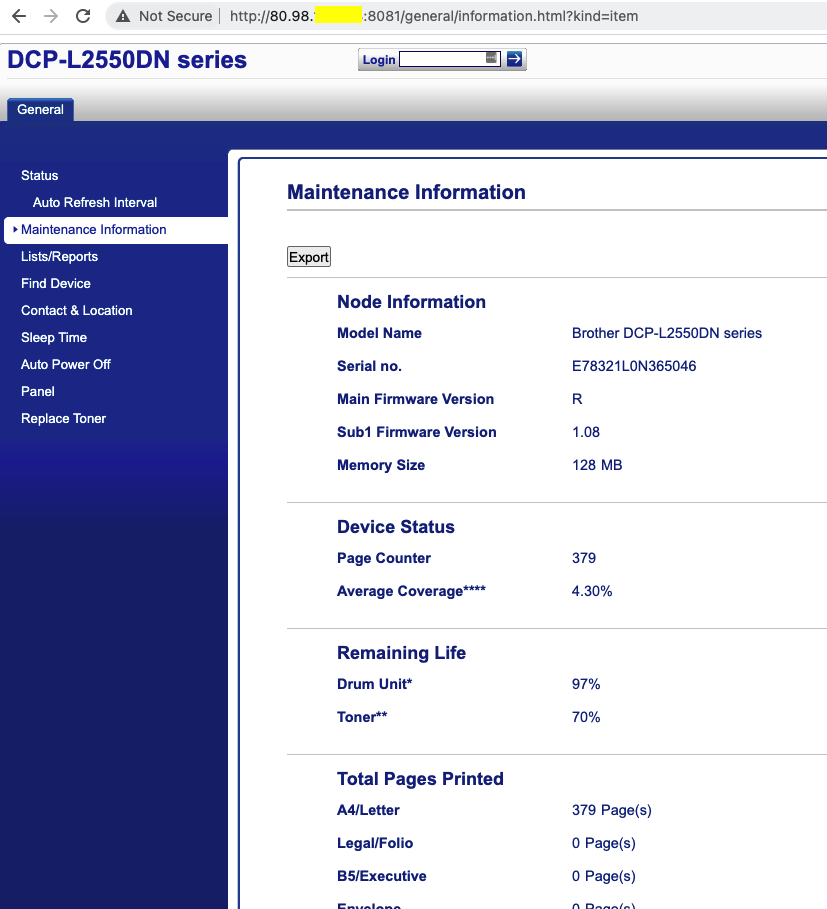 Állapotok (demonstratív rémképek)
Nyomtatásmenedzsment
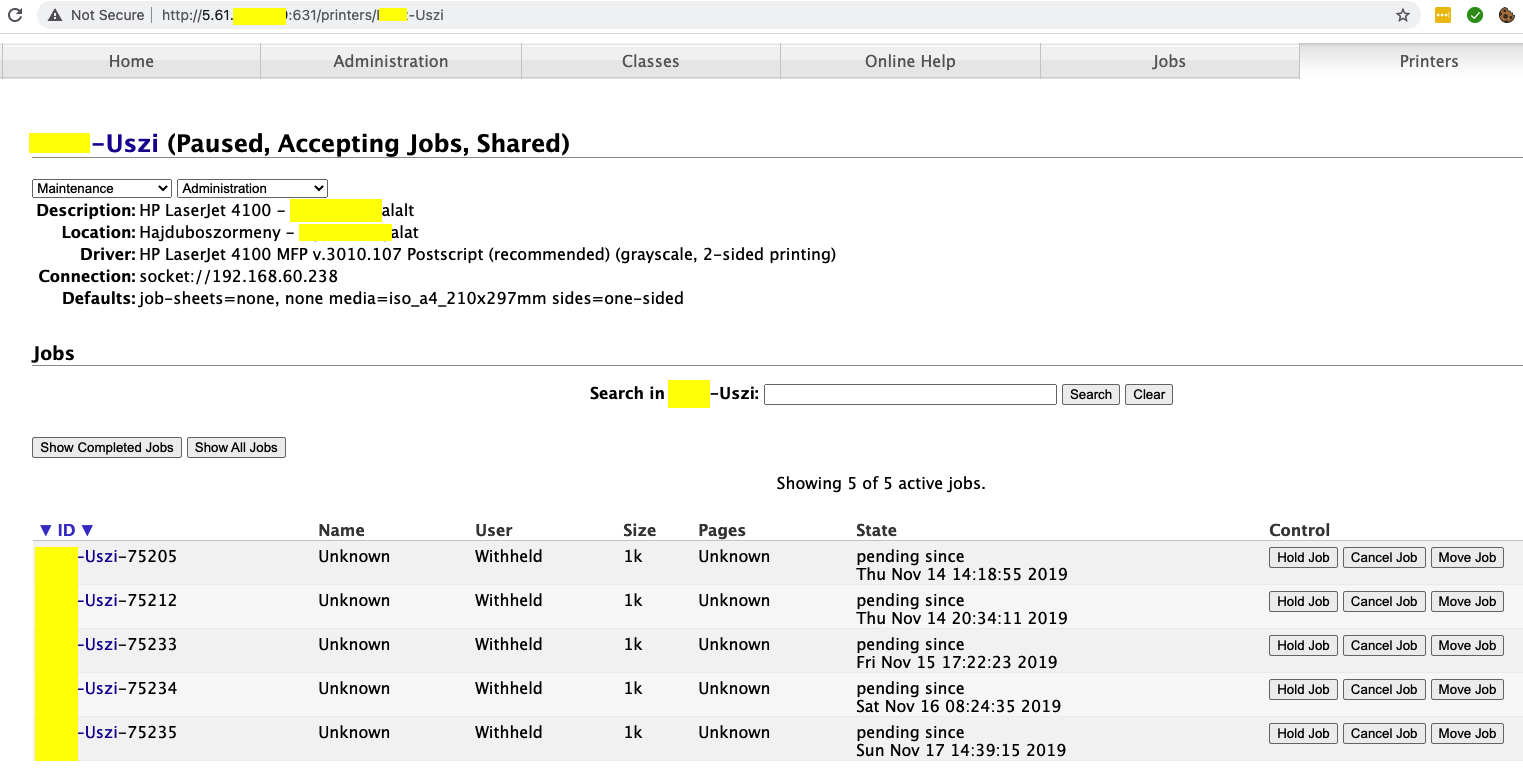 Állapotok (demonstratív rémképek)
Flotta és GPS nyomkövető
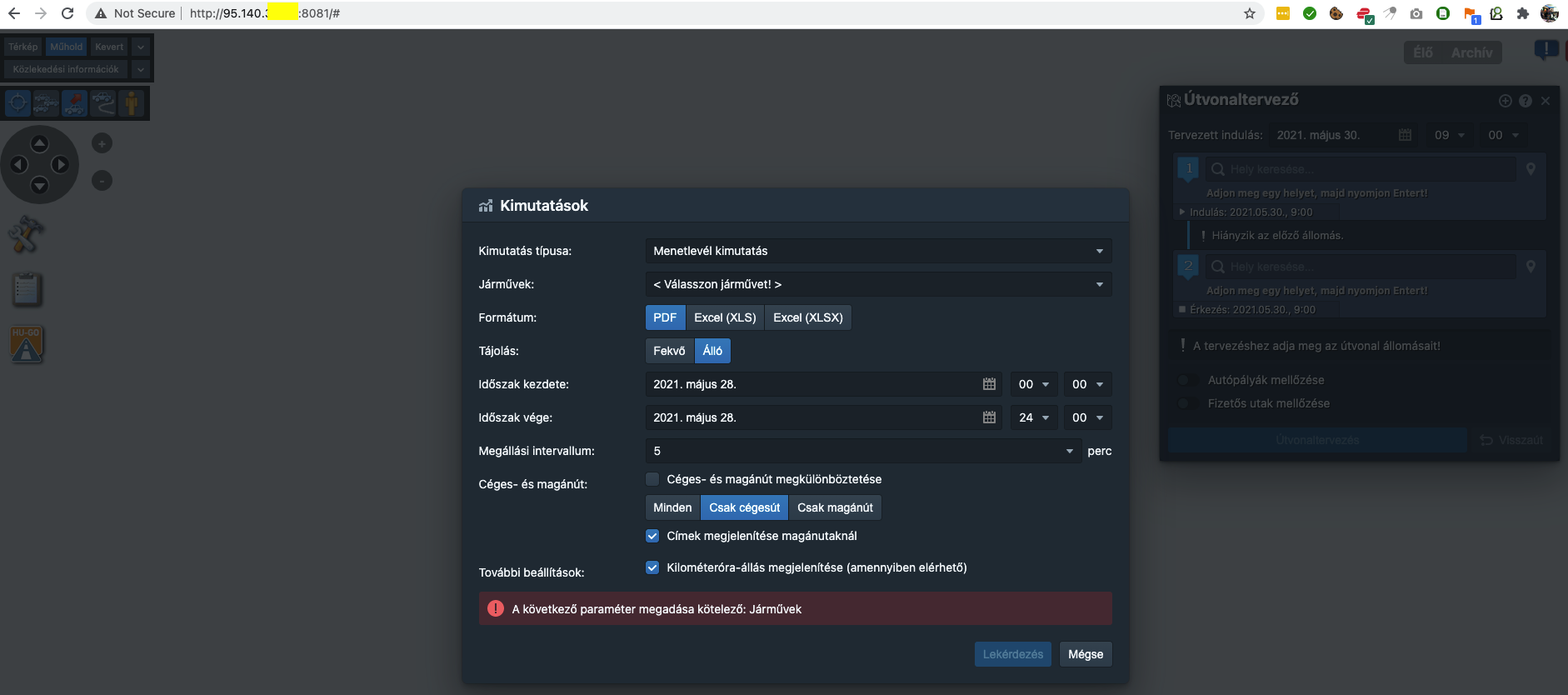 Állapotok (demonstratív rémképek)
Videókonferencia rendszer
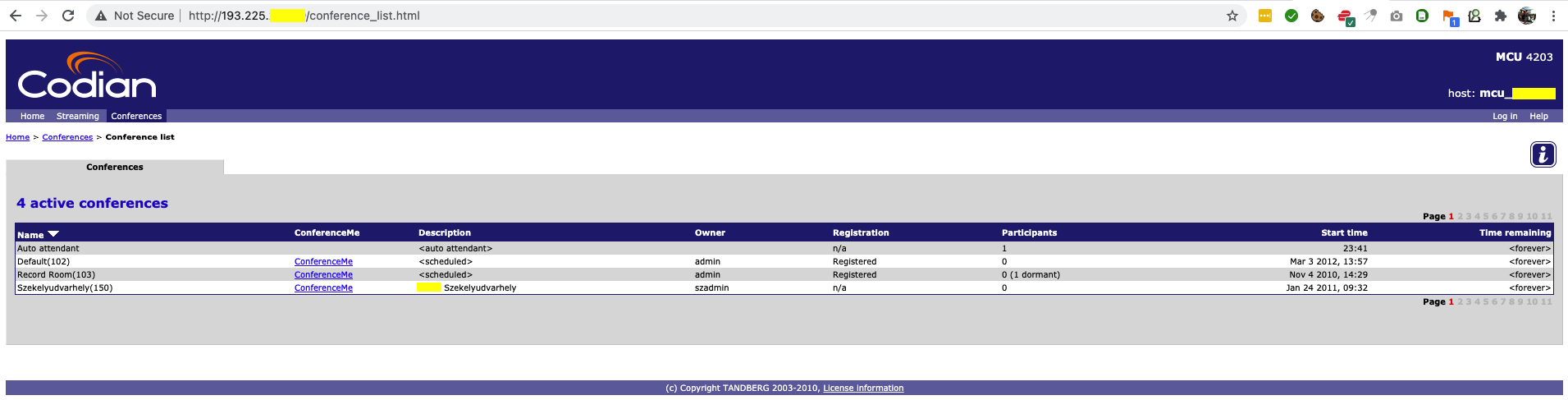 Állapotok (demonstratív rémképek)
Ipari vezérlések
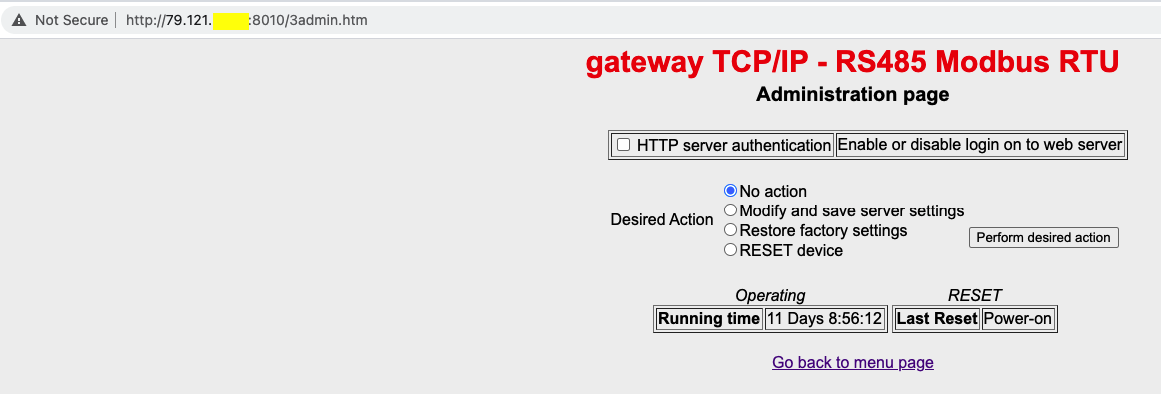 Állapotok (demonstratív rémképek)
Képalkotó diagnosztikai eszközök
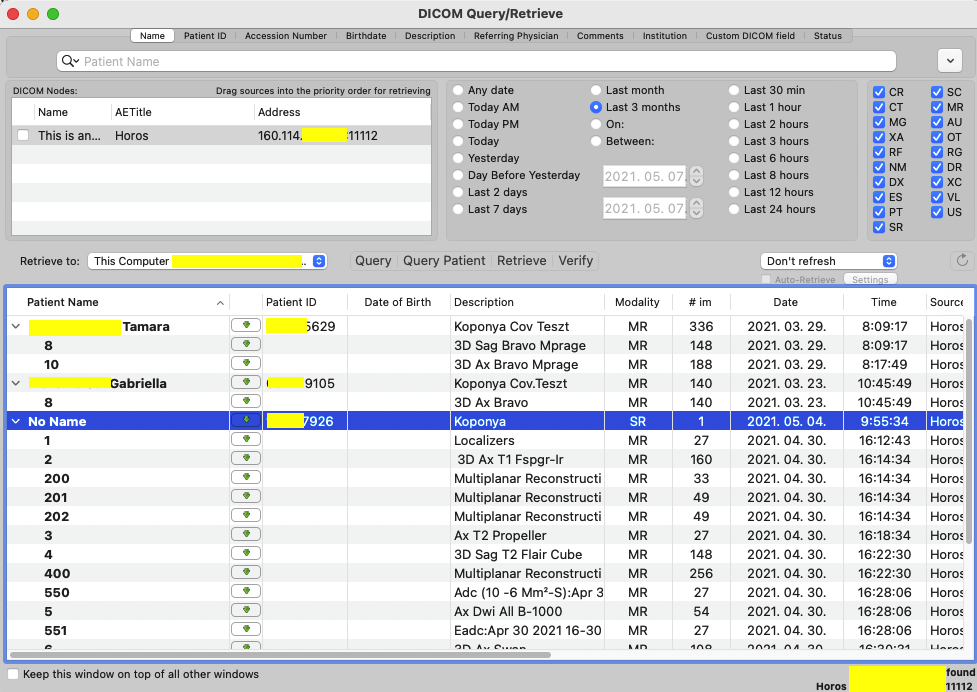 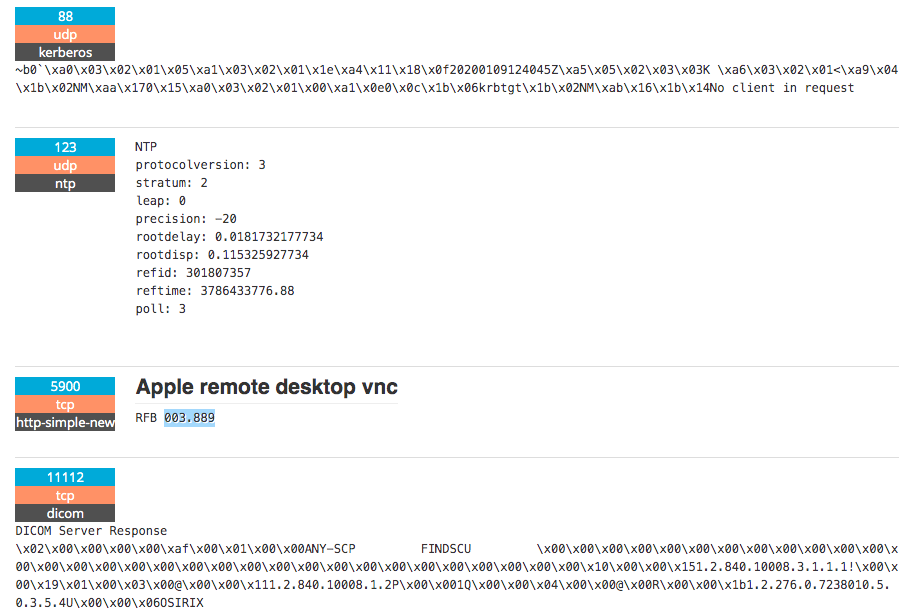 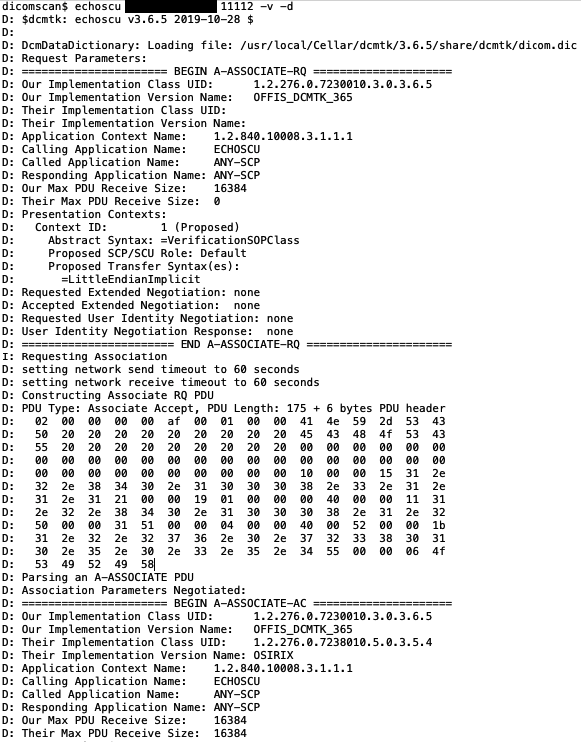 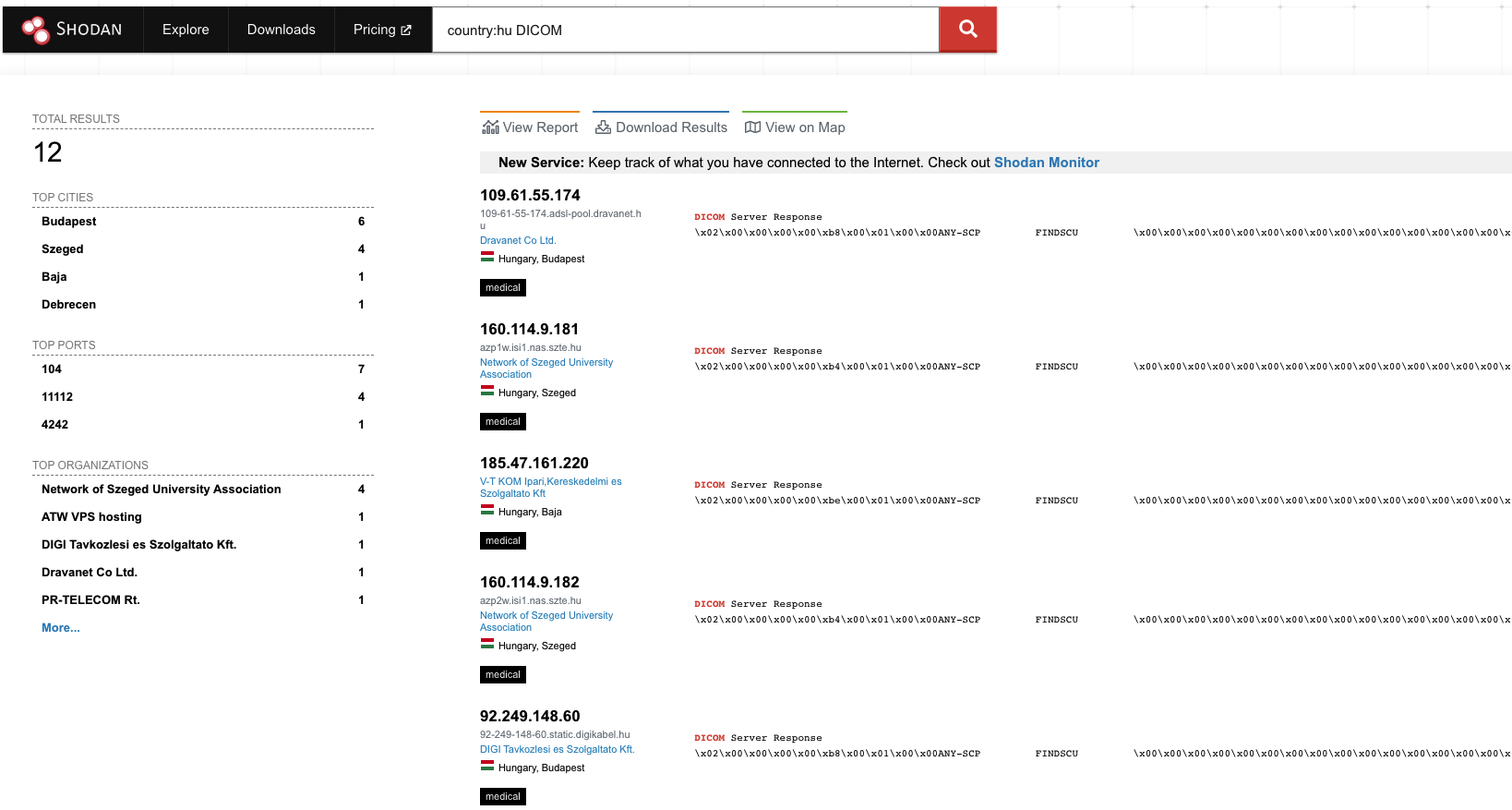 Állapotok (demonstratív rémképek)
Képalkotó diagnosztikai eszközök tárhelye
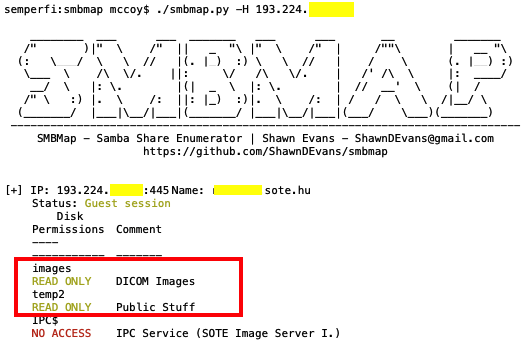 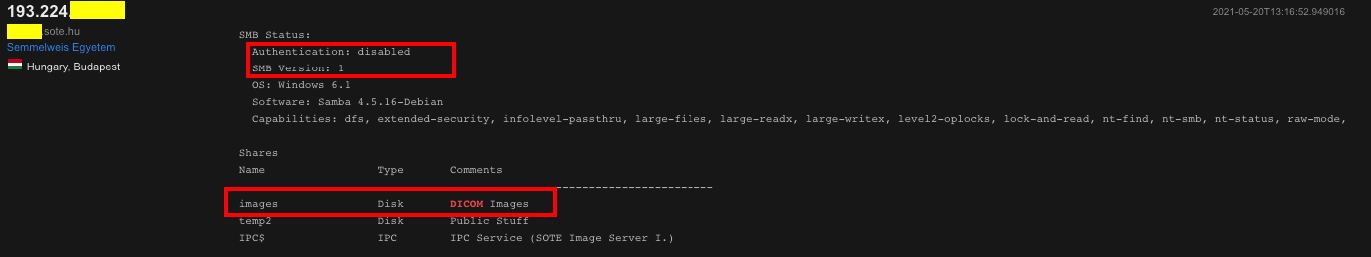 Állapotok (demonstratív rémképek)
Ipari vezérlések (napelem parkok)
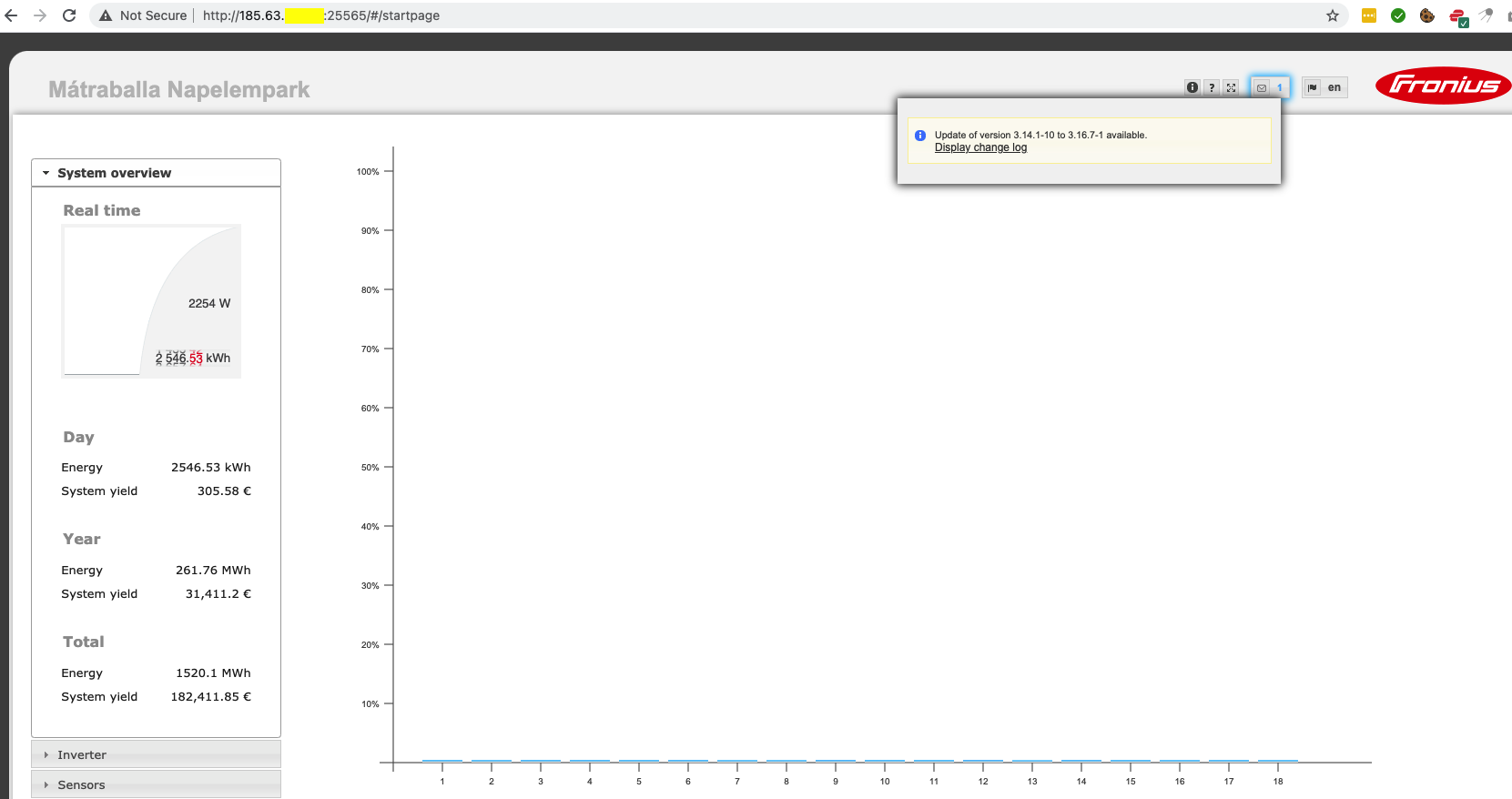 Állapotok (demonstratív rémképek)
Ipari vezérlések (teljes HVAC – hűtés, fűtés, ventillálás)
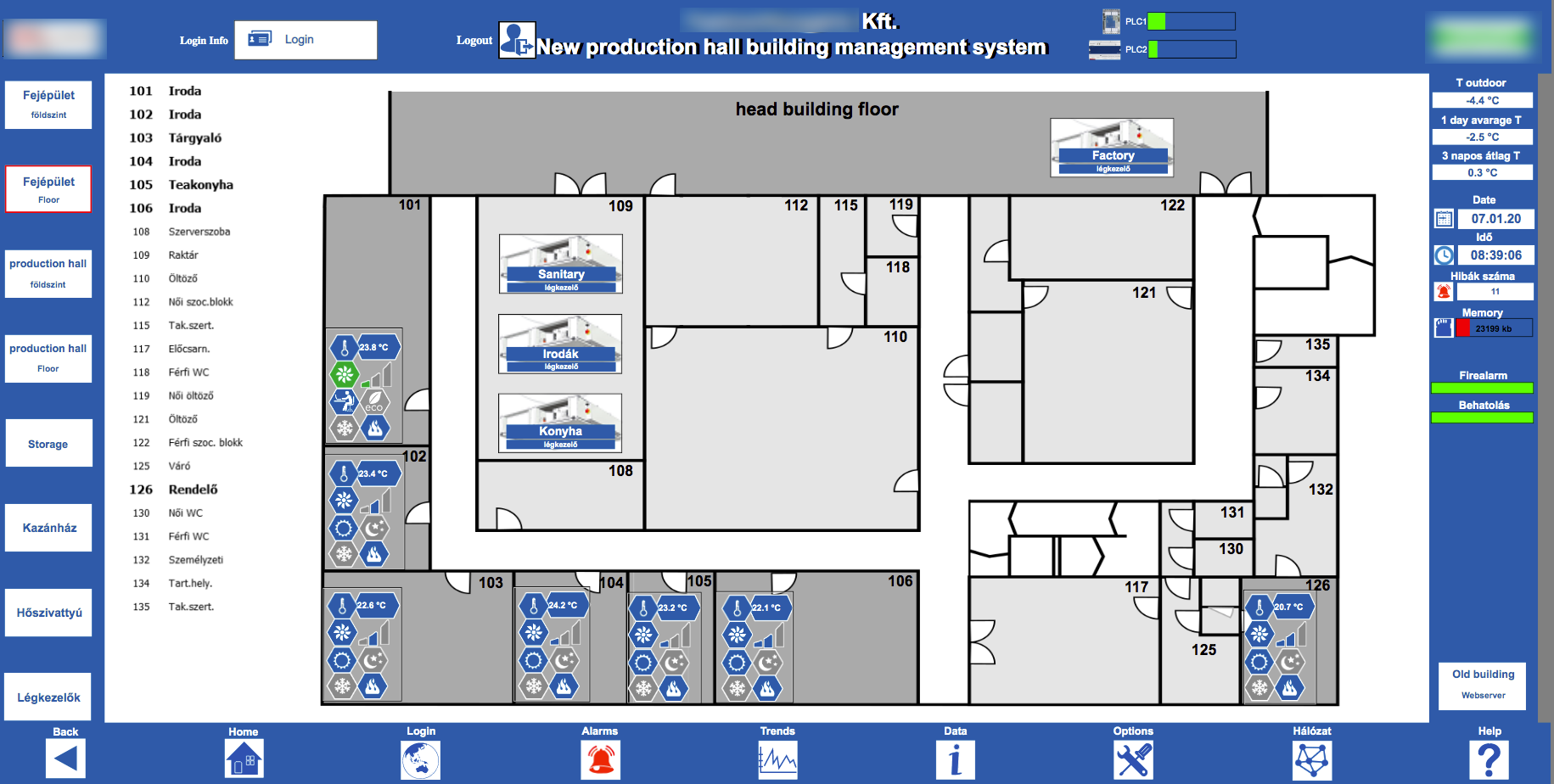 Állapotok (demonstratív rémképek)
Folyamat vezérlések
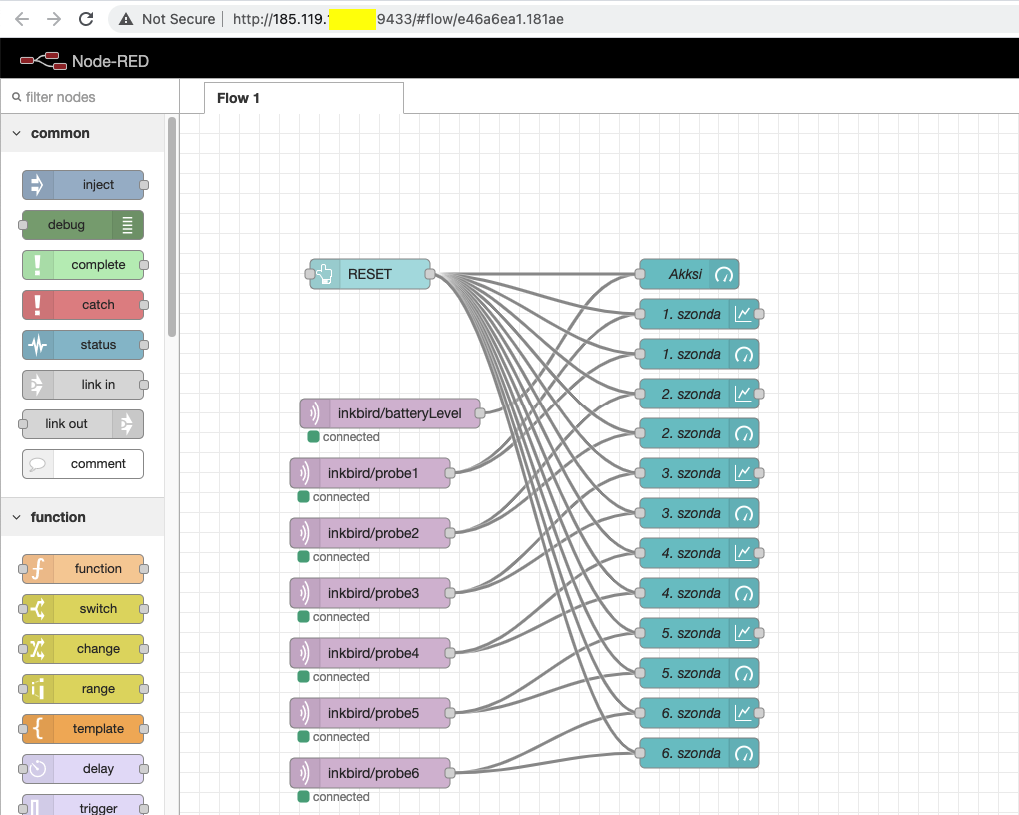 Állapotok (demonstratív rémképek)
Sérülékeny NAS eszközöket (spec ez LG)
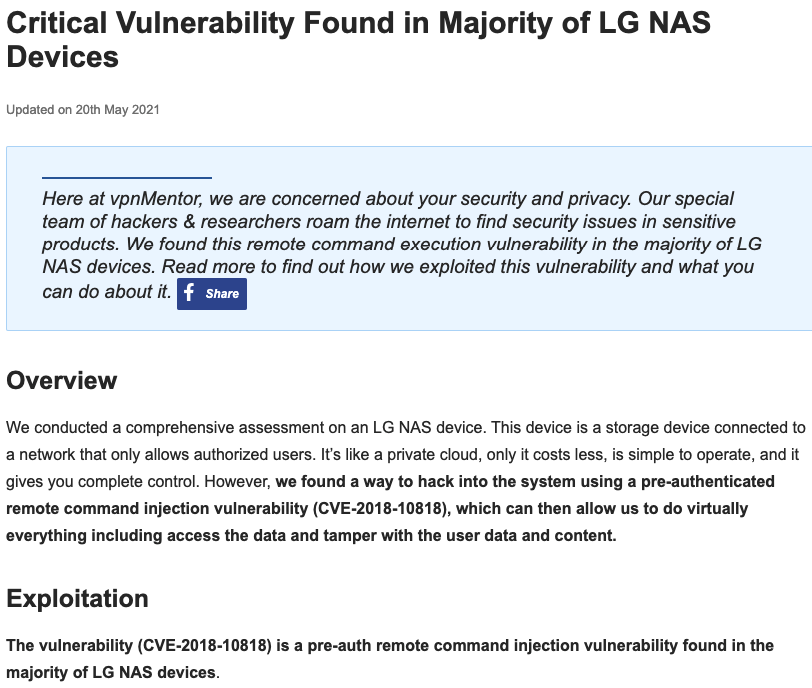 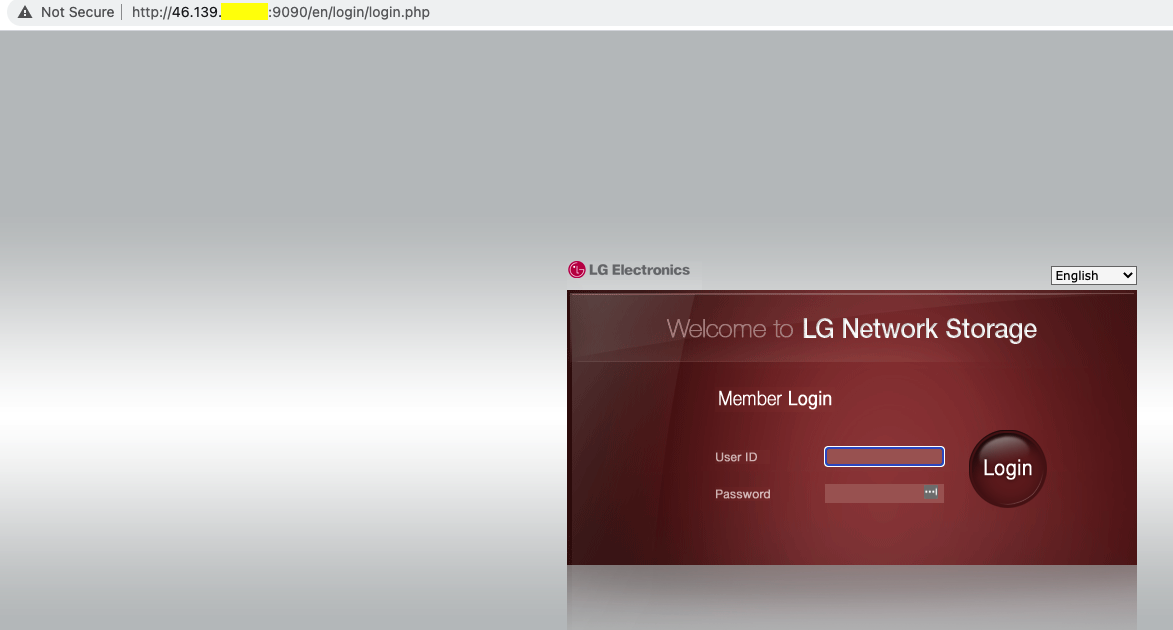 Állapotok (demonstratív rémképek)
Kamerák – sérülékeny, rosszul konfigurált vállalati és otthoni
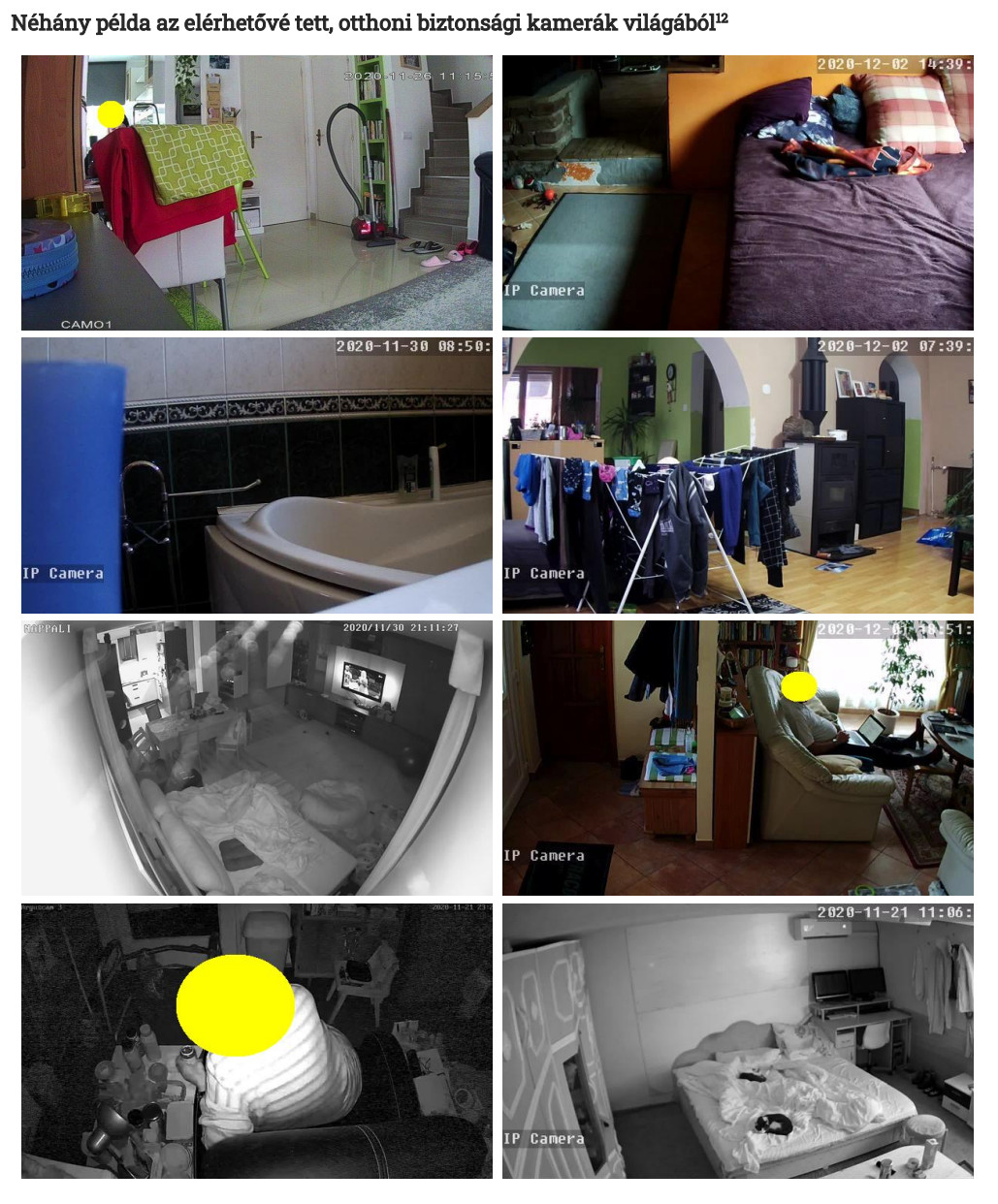 Állapotok (demonstratív rémképek)
Kamerák – sérülékeny, rosszul konfigurált vállalati és otthoni
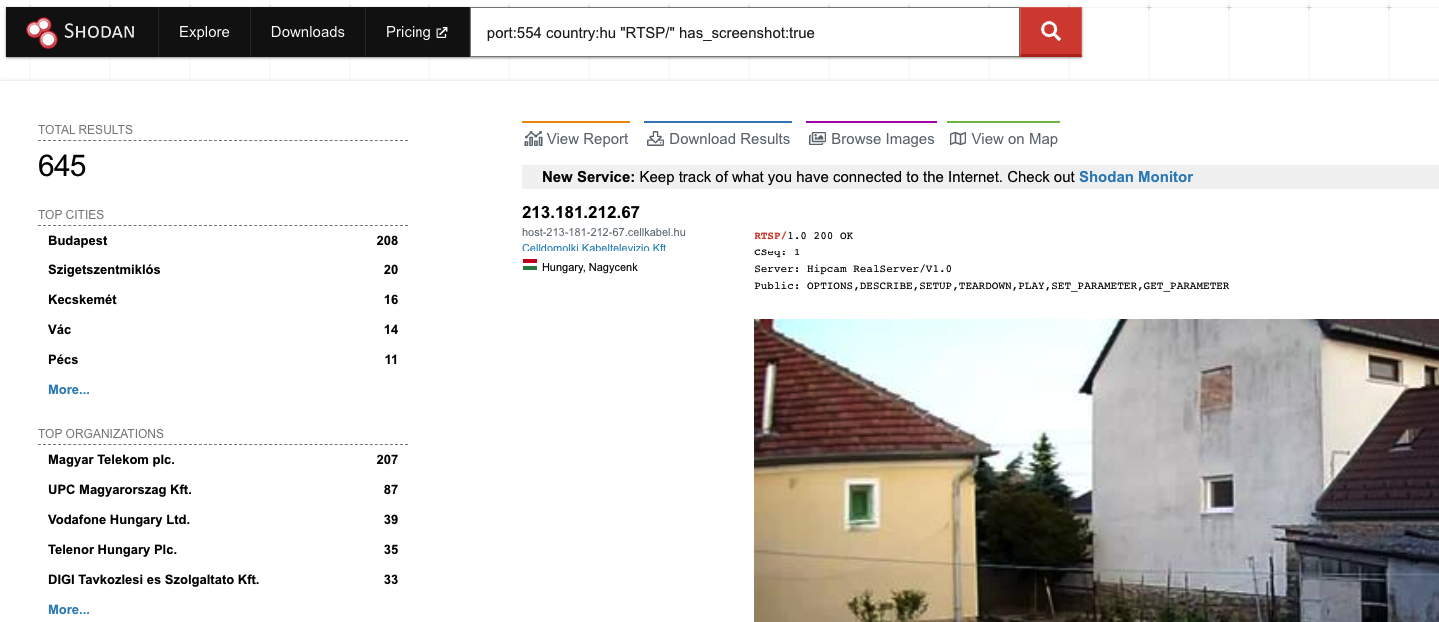 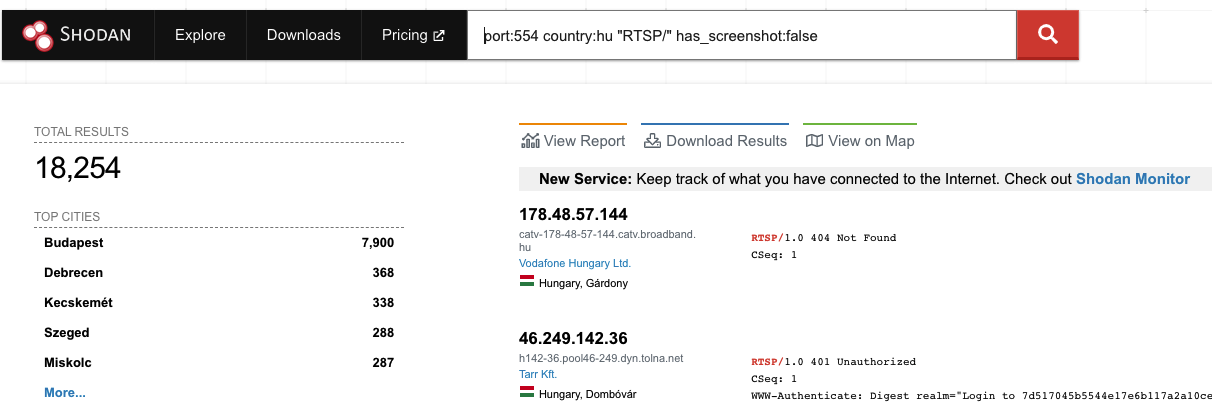 Állapotok (demonstratív rémképek)
Ethernalblue sérülékeny eszközök (még mindig!!!)
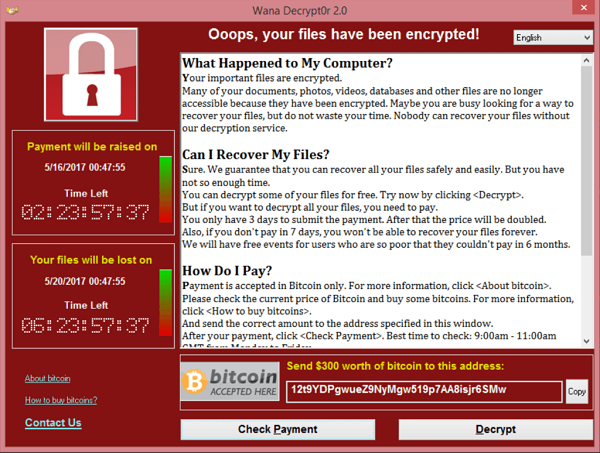 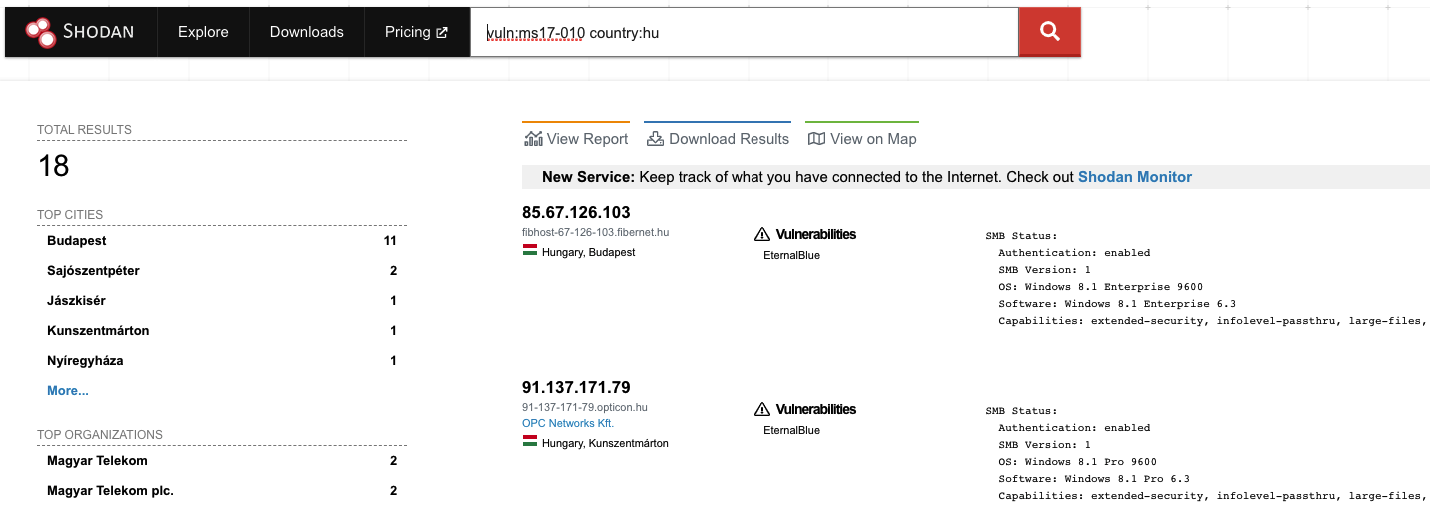 Állapotok (demonstratív rémképek)
Csodás fájlmegosztások
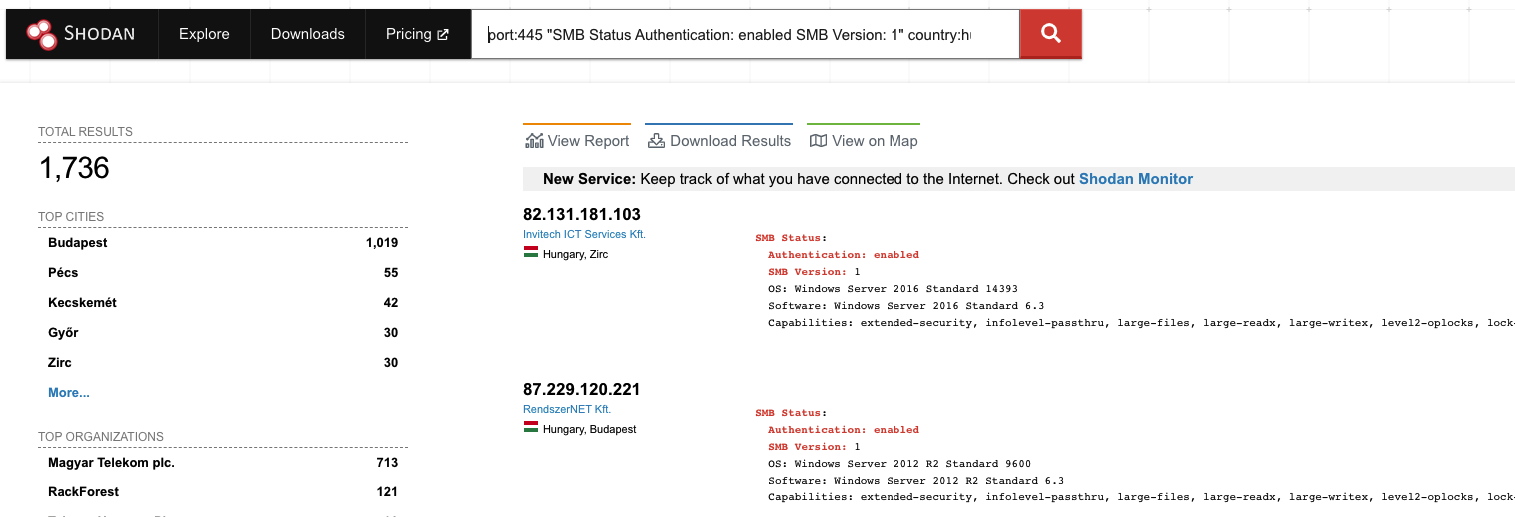 Állapotok (demonstratív rémképek)
Csodás fájlmegosztások
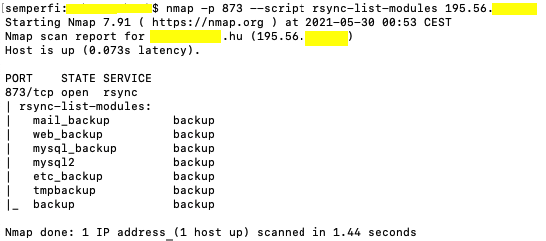 Állapotok (demonstratív rémképek)
Csodás fájlmegosztások
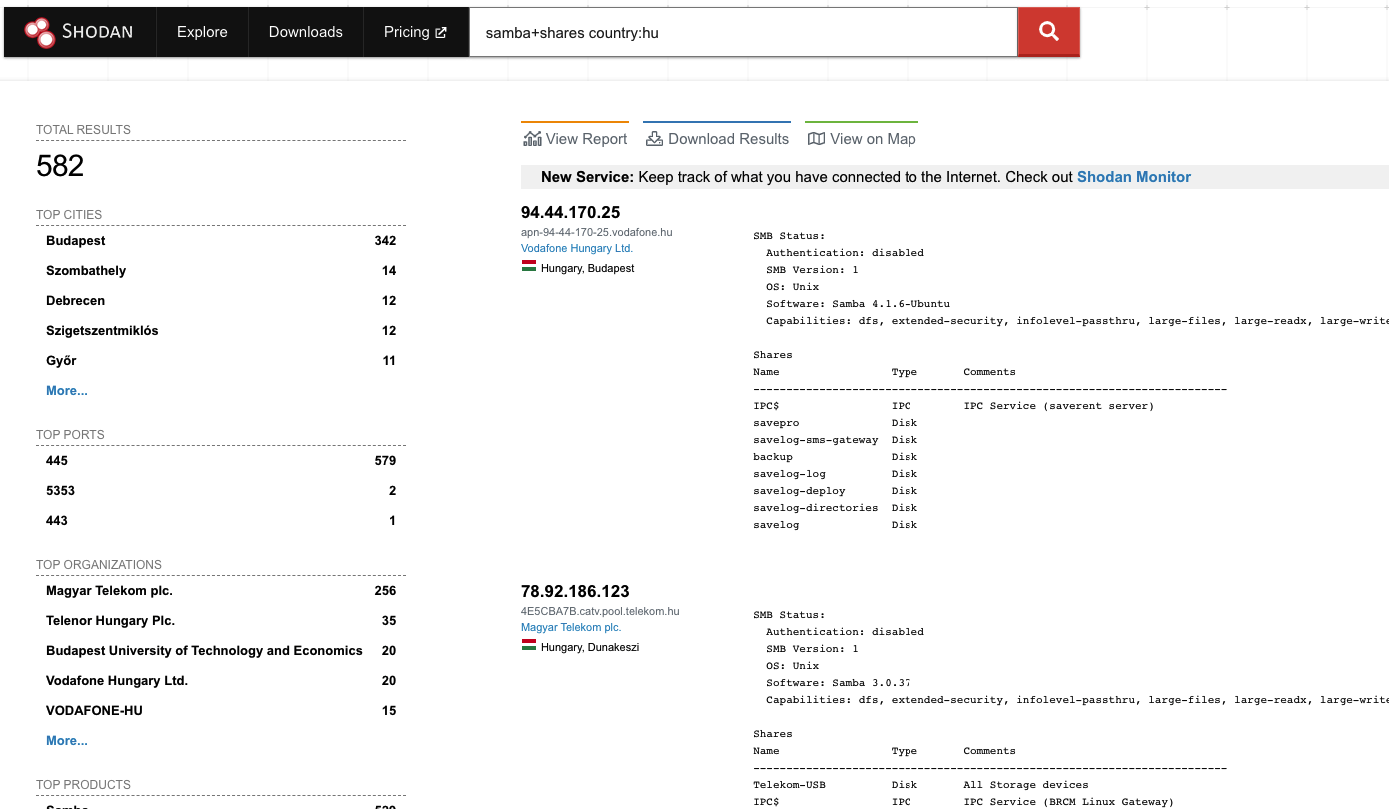 Állapotok (demonstratív rémképek)
Számlázó (legalább VNC, hitelesítés nélkül)
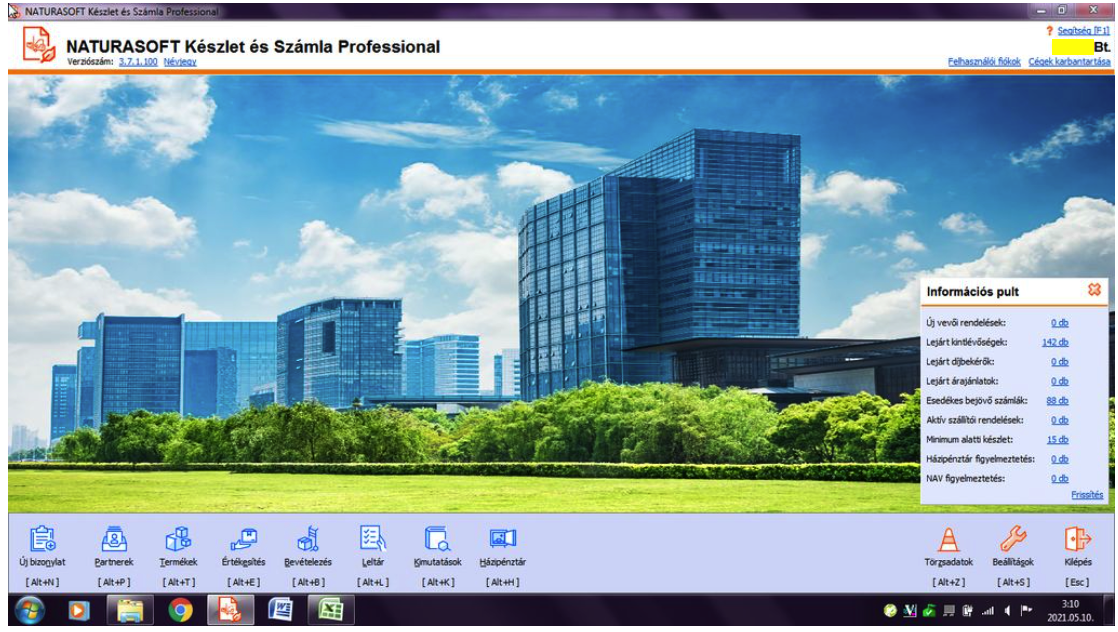 Állapotok (demonstratív rémképek)
ESET management
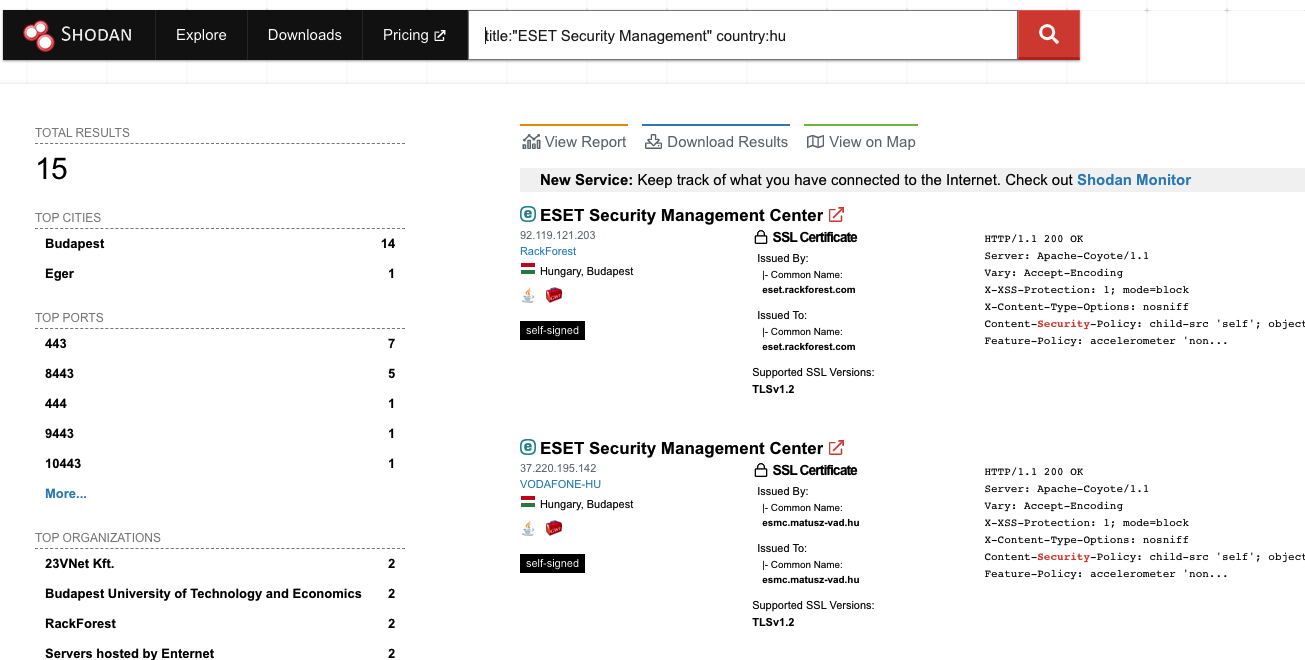 Állapotok (demonstratív rémképek)
HP ILO (3, 4, DDoS, ransomware)
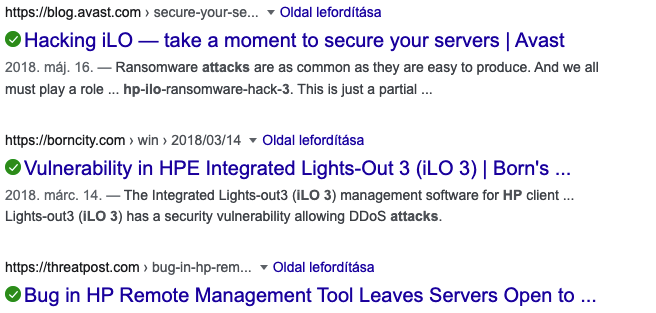 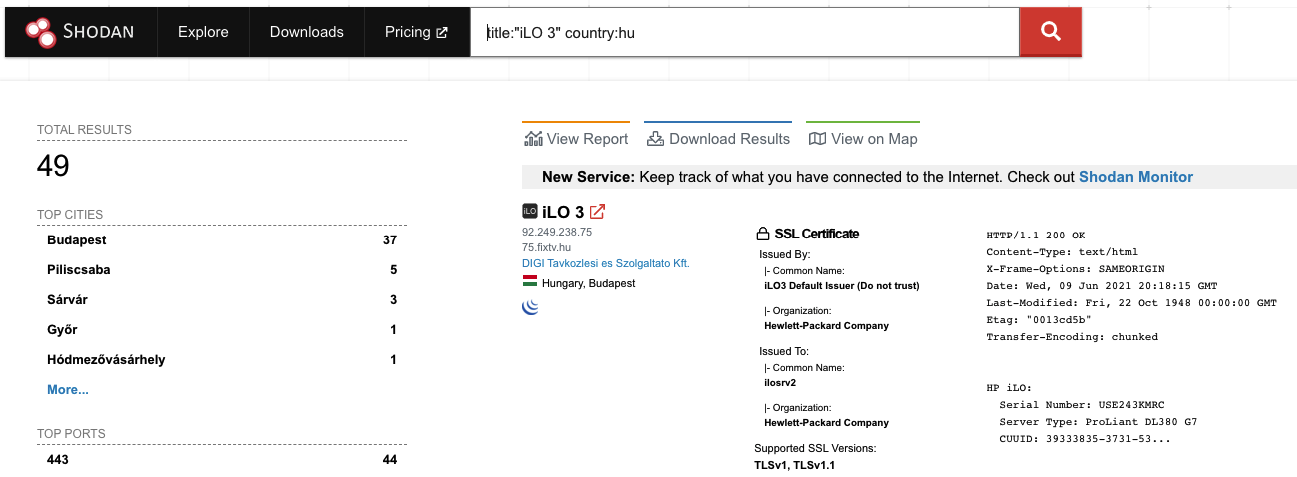 Mit tehetünk?
Nézd meg Balázs Zoli előadását 14.10-től IoT backdoor ügyben

Ne csinálj a perimeterből publikus intranetet!
Tudd, hogy bármit is publikálsz, az kockázatot jelent!
Ha nem tudod hogy publikálsz (UPNP), az pláne!
Biztonsági kontroll nélkül a publikálást a szádra se vedd!
Köszönöm a  figyelmet!
Kocsis Tamás
+3620.597.3317
tamas.kocsis@alverad.hu